تصرفـــات المريـــــض مــــرض المـــــــــــــــوت
2
- المواد القانونية الخاصة بالموضوع
- التعريف بمرض الموت
 - غرماء المريض بمرض الموت
- الاقرار بالدين في مرض الموت
اقرارات المريض مرض الموت -
مفـــردات المـــادة
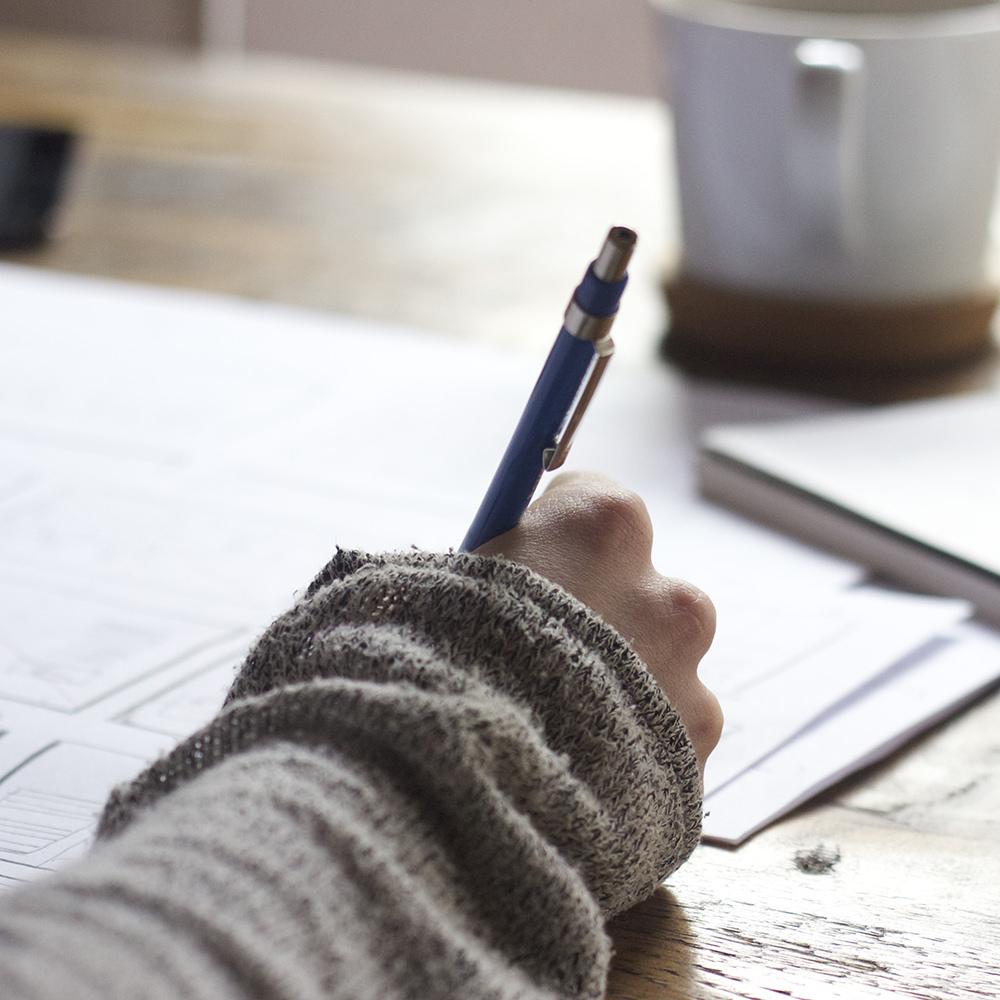 3
HELLO!
I am:Um kalthoom  Sabeeh
I am here because I love to give presentations. 
You can find me at :Umkalthoomsabeeh-70@uomustansiriyah.edu.iq
4
التعريف بمرض الموت
Let’s start with the first set of slides
5
المادة الثالثة والسبعون
” تراعى في الوصية احكام المواد من المادة (1108) الى (1112) من القانون المدني ”
6
المادة (1108)
1- يكسب الموصى له بطريق الوصية المال 
الموصى به.
2- وتجوز الوصية للوارث وغير الوارث في ثلث التركة 
المادة (1109)
1- كل تصرف ناقل للملكية يصدر من شخص في مرض الموت مقصود به التبرع او المحاباة يعتبر كله او بقدر مافيه من محاباة تصرفا مضافا الى ما بعد الموت , وتسري عليه احكام الوصية ايا كانت التسمية التي تعطى له
But remember not to overload your slides with content
نصوص المواد القانونية من القانون المدني
7
المادة (1109)
1- كل تصرف ناقل للملكية يصدر من شخص في مرض الموت مقصود به التبرع او المحاباة يعتبر كله او بقدر مافيه من محاباة تصرفا مضافا الى ما بعد الموت , وتسري عليه احكام الوصية ايا كانت التسمية التي تعطى له.
2- ويعتبر في حكم الوصية ابراء المريض في مرض موته مدينه وارثا كان او غير وارث , وكذلك الكفالة في مرض الموت .
المادة (1110)
” ليس لاحد ان يؤدي دين غرمائه في مرض موته ويبطل حقوق باقيهم ولكن له ان يؤدي ثمن المال الذي اشتراه او القرض الذي استقرضه حال كونه مريضا“
نصوص المواد القانونية من القانون المدني
8
المادة (1110)
” ليس لأحد ان يؤدي دين غرمائه في مرض موته ويبطل حقوق باقيهم ولكن له ان يؤدي ثمن المال الذي اشتراه او القرض 
الذي استقرضه حال كونه مريضا “
نصوص المواد القانونية من القانون المدني
9
المادة (1111)
1-اذا اقر شخص في مرض موته بدين لوارث او لغير وارث , فان جاء اقراره على سبيل التمليك كان بحكم الوصية , وان جاء على سبيل الاخبار او كان يقبض امانة له او استهلاك امانة عنده نفذ الاقرار في جميع ماله ولو لم تجز الورثة . وتصديق الورثة الاقرار في حياة المورث ملزم لهم .
2- ولا يستحق المقر له ما اقر به المريض وفقا لاحكام الفقرة السابقة الا بعد ان تؤدى ديون الصحة . ويعتبر في حكم ديون الصحة الديون التي ثبتت في ذمة المريض وقت المرض بغير اقراره فتؤدى هي ايضا مع ديون الصحة قبل الديون التي ثبتت باقرار المريض في وقت مرضه .
نصوص المواد القانونية من القانون المدني
10
المادة (1112)
1- اذا اقر شخص في مرض موته بأنه استوفى دينا له في ذمة احد  , فان كان الدين قد ثبت في ذمة المدين حال صحة الدائن نفذ الاقرار في حق غرماء الصحة , اما اذا كان الدين قد ثبت في ذمة المدين حال مرض الدائن فلا ينفذ الاقرار في حق هؤلاء الغرماء.
2-و اذا اقر بأنه كفل حال صحته دينا لأحد نفذ اقراره في جميع ماله, ولكن بعد ان توفى ديون الصحة وما في حكمها من الديون .
نصوص المواد القانونية من القانون المدني
11
تعريف مرض الموت
12
مرض الموت هو
المرض الذي يخاف فيه الموت في الاكثر , اي هو ذلك المرض الذي يغلب على صاحبه الهلاك ويعجز فيه المريض عن رؤية مصالحه الخارجة عن داره اذا كان من الذكور, ويعجز عن رؤية المصالح الداخلة في داره ان كان من الاناث ويموت به صاحبه فعلا قبل مرور سنة
13
اذا كان المريض مرض الموت يعاني من فقدان العقل في بعض اوقاته فتصح وصيته اذا انشأها في فترة افاقته وحضور عقله
وذهب جانب من الفقه الى جعل كل وصية للمريض مرض الموت موقوفة على اجازة الورثة بغض النظر عن مقدارها.
واشترط اخرون لصحة قبولها ان تكون حصرا في طاعة الله
اتفق الفقه والقانون على ان وصية المريض اثناء مرض الموت وقبل مرور السنة تعتبر صحيحة اذا كانت بحدود الثلث من تركته 
اما اذا زادت عن الثلث فتكون مكروهة وتزول الكراهة بإقرار الورثة على الزيادة
وصية المريض مرض الموت
14
كل تصرف منجز ناقل للملكية يصدر من المريض مرض الموت في فترة مرضه 
اذا كان بمقابل اقل من سعر السوق السائد فيعد بمثابة محاباة وبالتالي يعد التصرف بمثابة وصية بمقدار المحاباة لا بقيمة العين التي تصرف فيها .
كل تصرف منجز ناقل للملكية يصدر من المريض مرض الموت في فترة مرضه 
اذا كان تبرعا (اي دون مقابل) فيعد بحكم الوصية اي انه يكون يصح بحدود الثلث 
وما زاد على الثلث موقوف على اجازة الغرماء والورثة
كل تصرف منجز ناقل للملكية يصدر من المريض مرض الموت في فترة مرضه
اذا كان بنفس القيمة السائدة في السوق
فيعتبر التصرف صحيحا ونافذا في حق غرمائه وورثته
تصرفات المريض مرض الموت
15
الديون التي تثبت صحتها اثناء المرض كثمن الادوية وأجور الاطباء وما يشتريه من الحاجات التي تقتضيها الحياة المعيشية مع عائلته وأولاده فتكون صحيحة وتسدد كاملة من تركته ولو تجاوزت الثلث لعدم تطرق الشك الى صحتها لذلك لا تاخذ حكم الوصية
اذا كانت اموال المدين مرض الموت (تركته المستقبلية) مستغرقة بالديون فلا يصح تسديد بعض الدائنين وترك الباقي دون تسديد , فإذا فعل ذلك يعتبر تصرفه محاباة وياخذ حكم الوصية .
16
غرماء المريض مرض الموت
اذا ابرأ المريض مرض الموت احد دائنيه في فترة مرضه من دينه فان تصرفه هذا يعد تصرفا ناقلا للملكية دون مقابل وبالتالي يأخذ حكم الوصية اي يصح بحدود الثلث
17
ان الاقرارات الصادرة من المريض اثناء مرض الموت   الموت
 اذا جاءت على شكل اخبار عن معاملات سابقة فان الاقرار يعتبر نافذا في جميع ماله وان لم يقر الورثة كان يقر المريض بقبض امانة كانت لديه وكان هناك ما يؤيد صحة اقراره .
ان الاقرارات الصادرة من المريض اثناء مرض  الموت
 اذا كانت على سبيل التمليك كالهبة والابراء من الدين او الاعتراف بانشغال الذمة بمبلغ من  المال
فهو صحيح بحدود الثلث وباجازة الورثة فيما جاوزه
اقرارات المريض مرض الموت
18
اعتبر المشرع العراقي تصديق الورثة للمقر في حال حياته ملزما لهم إلا ان الاقرارات التي تصدر في فترة المرض لا تسدد وتنفذ الا بعد سداد ديون الصحة الثابتة التاريخ
19
اذا كان الدين المقر باستيفاءه قد ثبت في فترة المرض فان اقرار المريض مرض الموت لا ينفذ في حق الغرماء ولهم الحق في ملاحقة المدين بالدين الثابت وفق القواعد القانونية
اذا كان الدين المقر باستيفاءه قد ثبت في حال الصحة ينفذ اقرار المريض ولا يتوقف السداد على اجازة الورثة ولو كان الدين اكثر من الثلث وكان الديون الباقية مستغرقة لكل التركة
اقرار المريض مرض الموت باستيفاء دين
20
كفالة المريض مرض الموت لأحد حال صحته نافذة في جميع ماله لكنها لا تنفذ إلا بعد سداد ديون الصحة وما في حكمها .
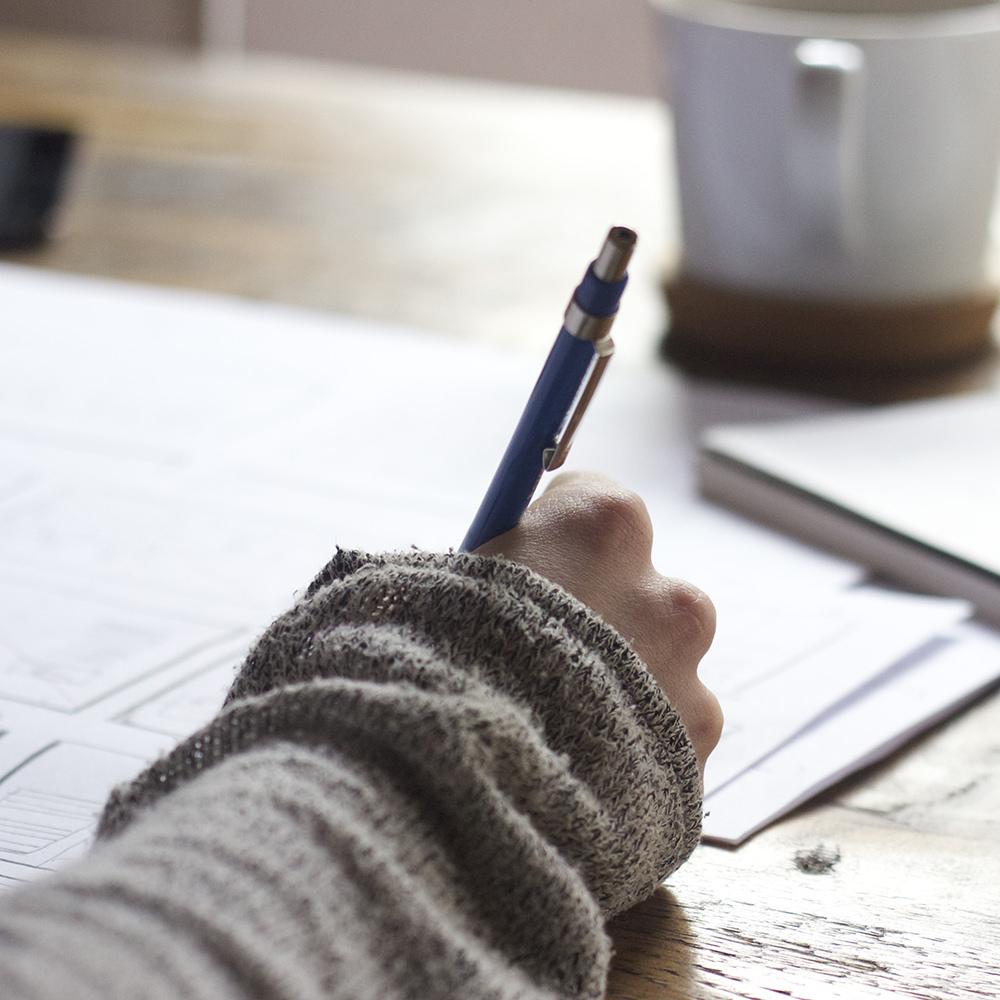 21
THANKS!
Any questions?
You can find me at:
Umkalthoomsabeeh-70@uomustansiriyah.edu.iq